اسم المجموعة :
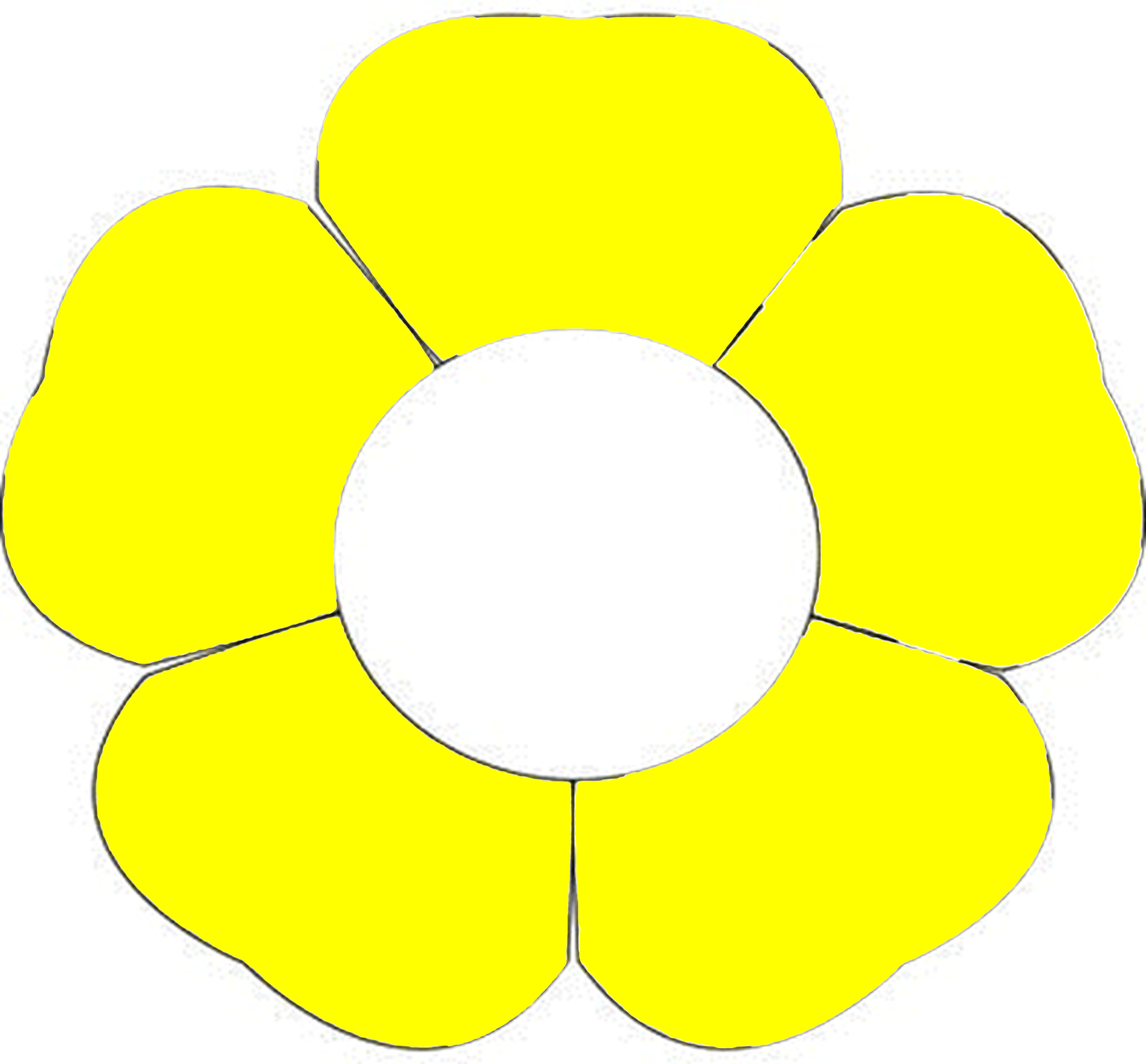 أكتب الحرف بأصواته القصيرة والطويلة (المد)
مع أفراد المجموعة
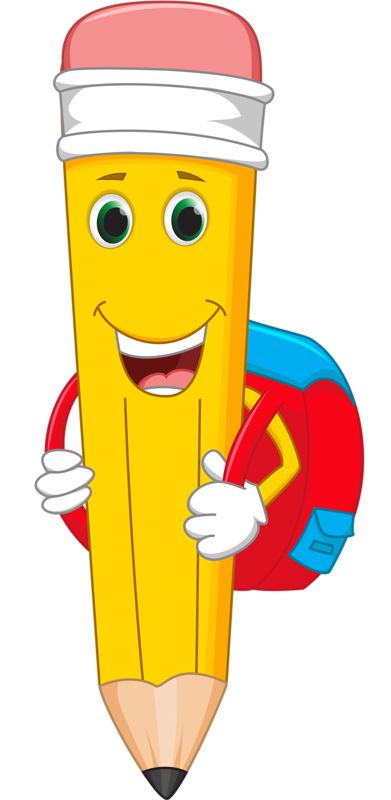 اسم المجموعة : التفوق
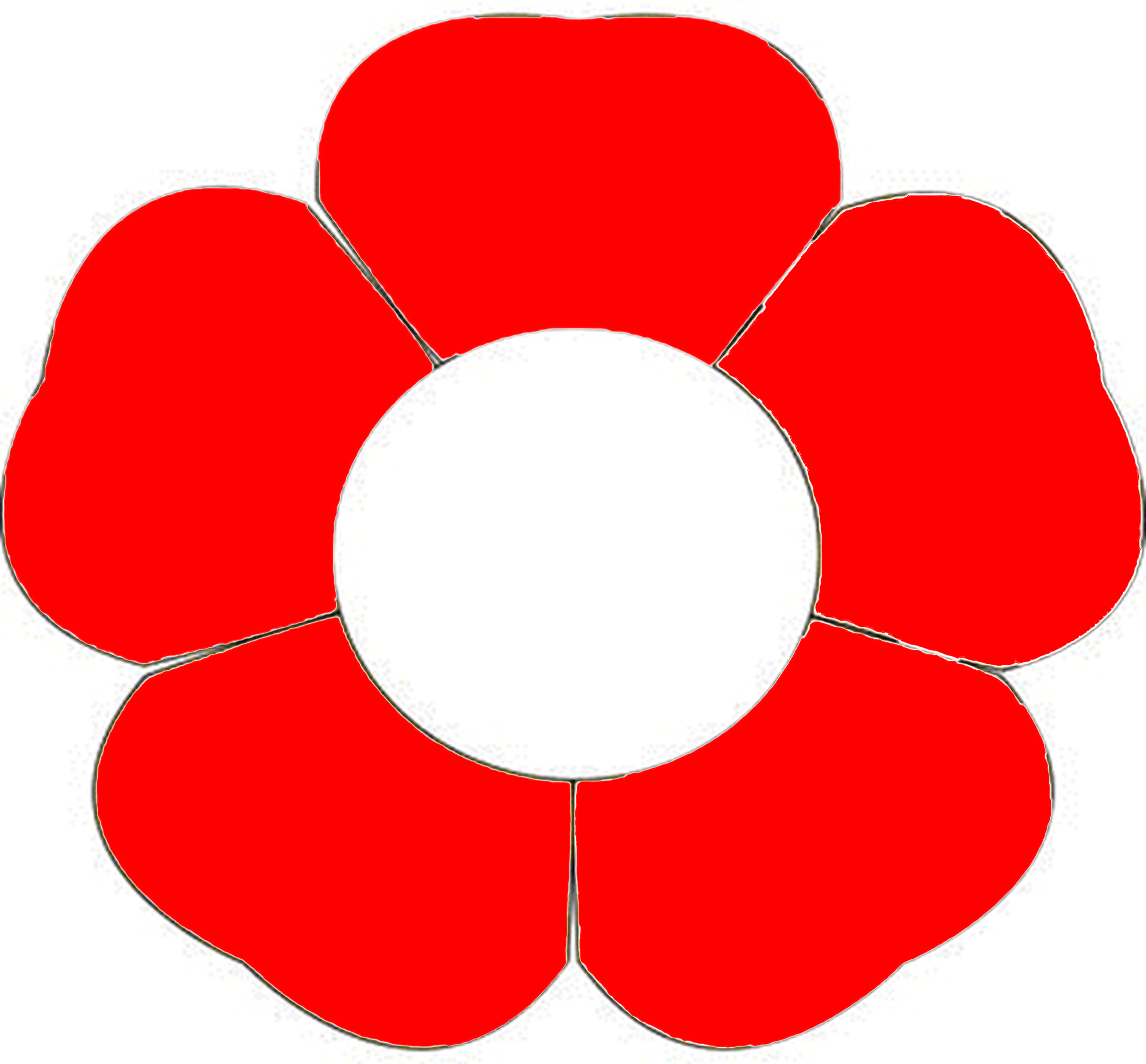 أكتب الحرف بأصواته القصيرة والطويلة (المد)
مع أفراد المجموعة
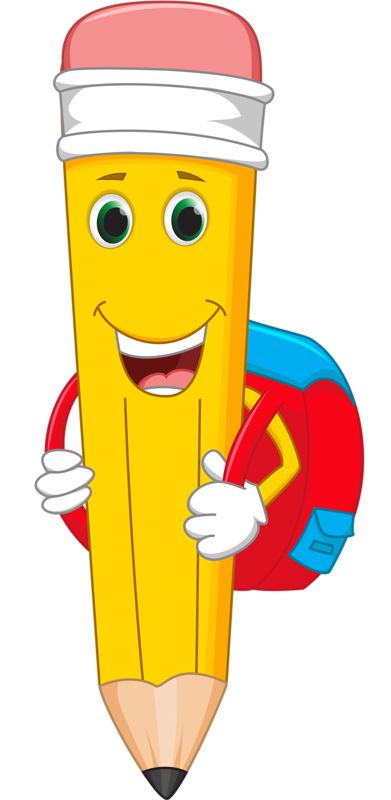 اسم المجموعة :
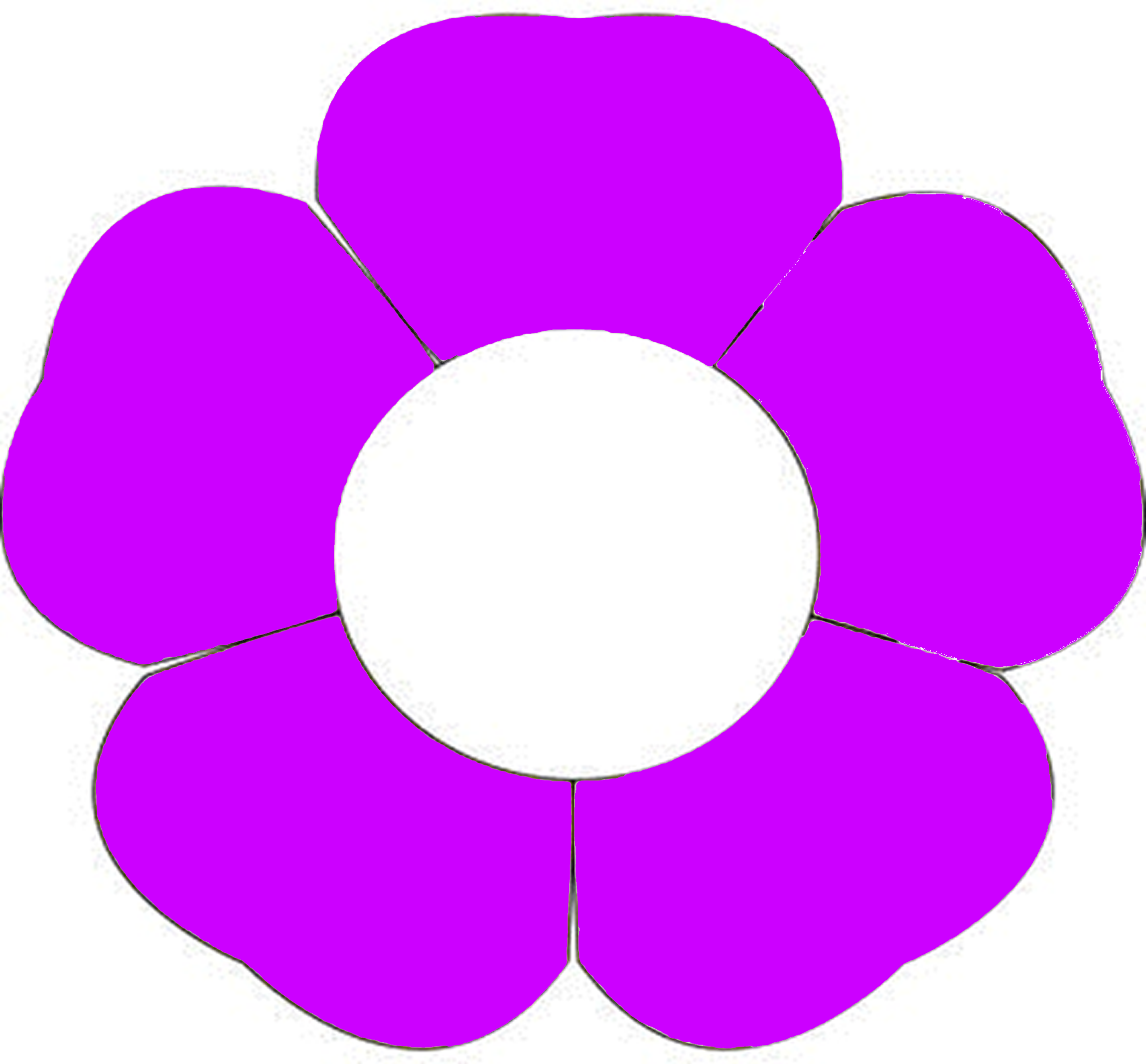 أكتب الحرف بأصواته القصيرة والطويلة (المد)
مع أفراد المجموعة
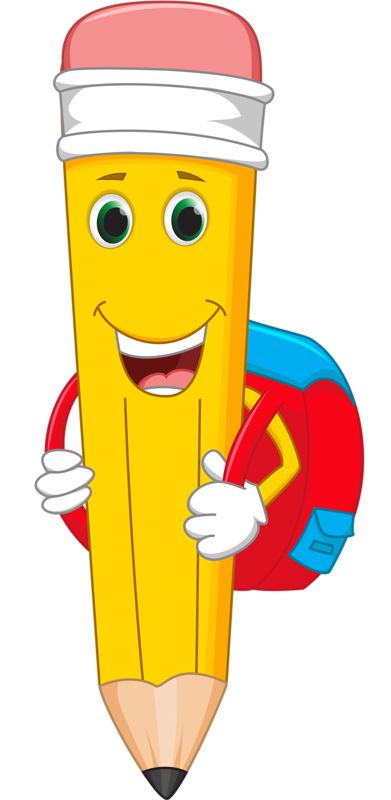 اسم المجموعة :
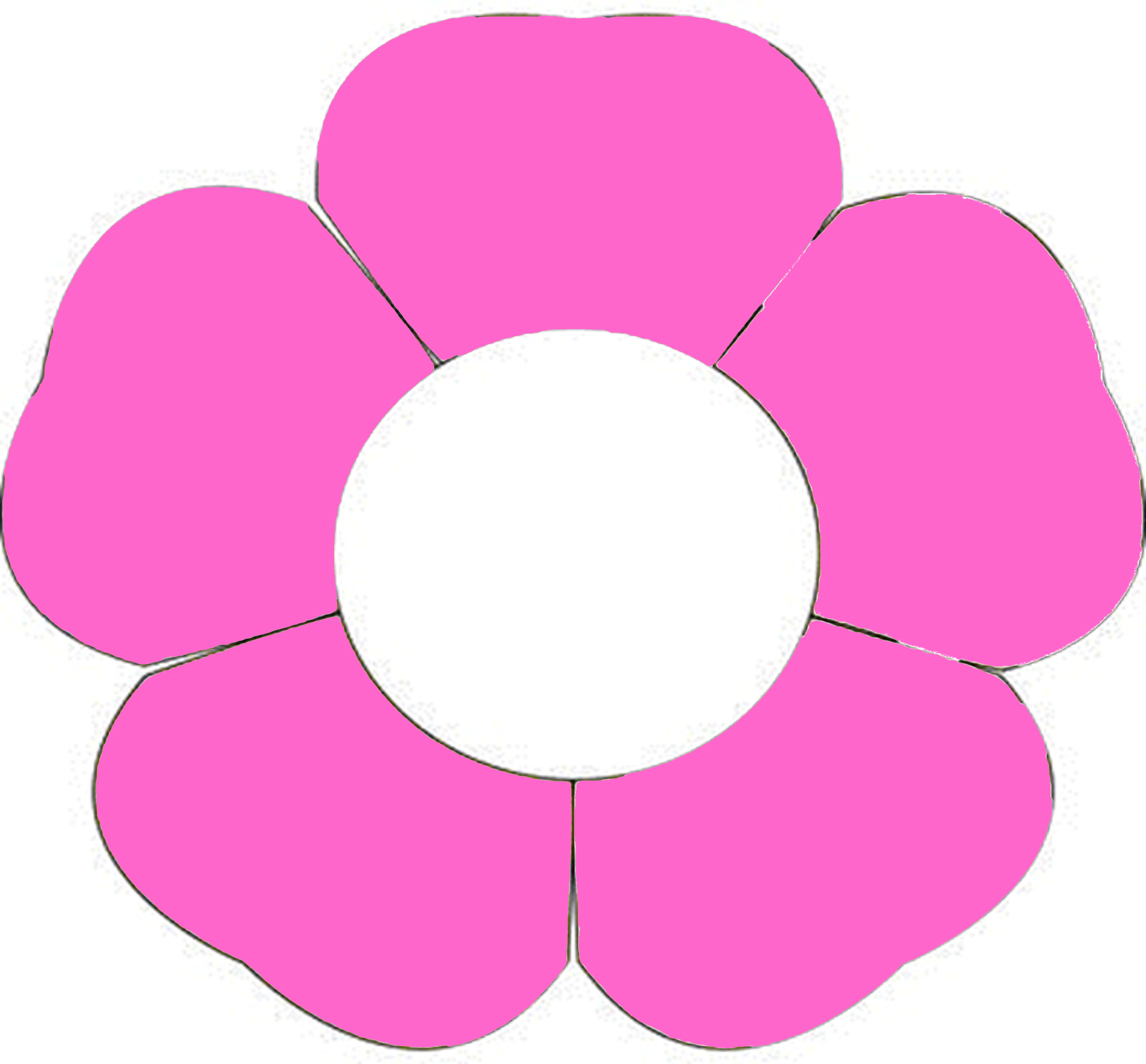 أكتب الحرف بأصواته القصيرة والطويلة (المد)
مع أفراد المجموعة
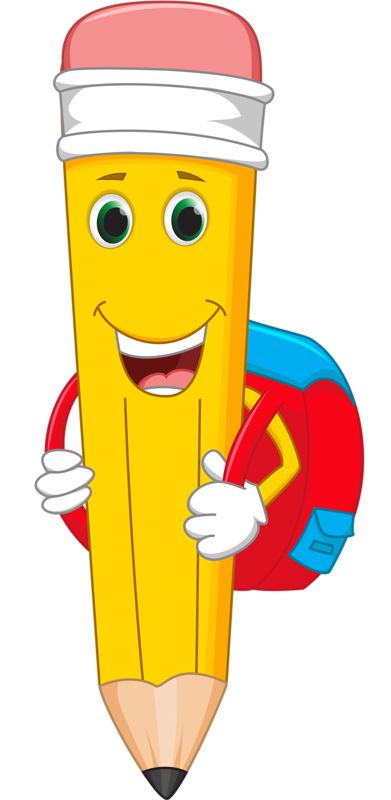 اسم المجموعة :
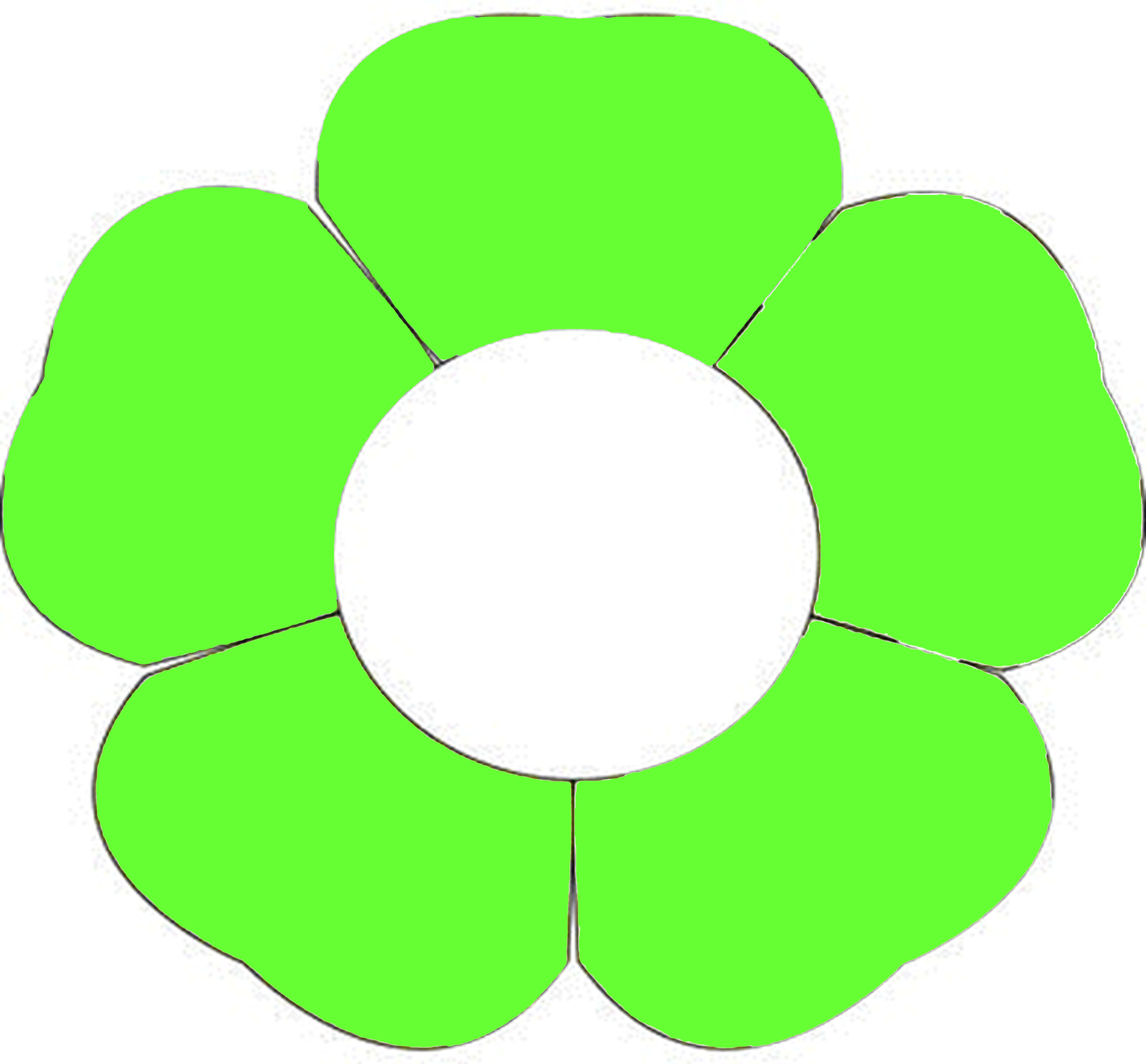 أكتب الحرف بأصواته القصيرة والطويلة (المد)
مع أفراد المجموعة
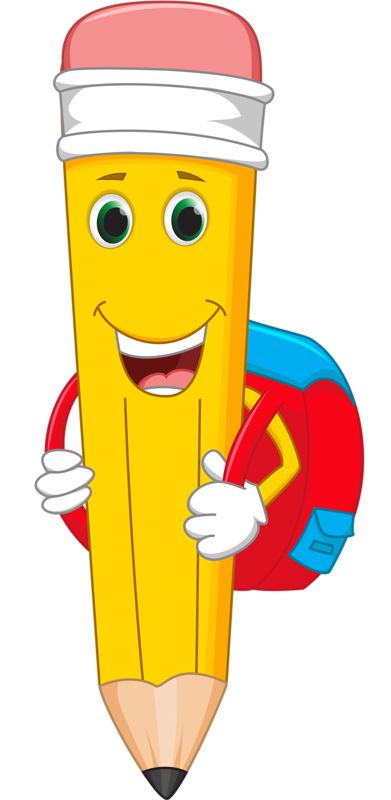 اسم المجموعة :
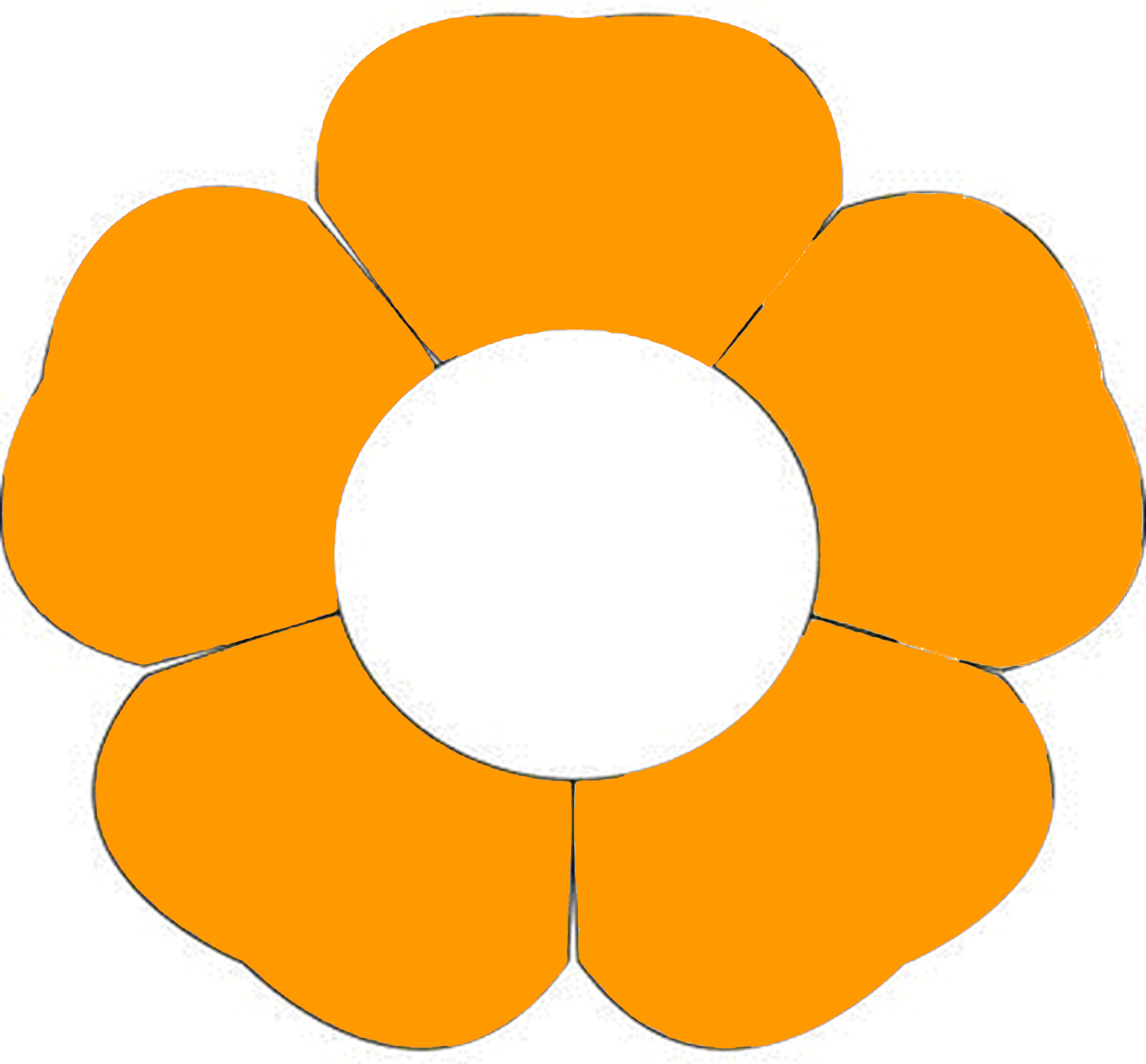 أكتب الحرف بأصواته القصيرة والطويلة (المد)
مع أفراد المجموعة
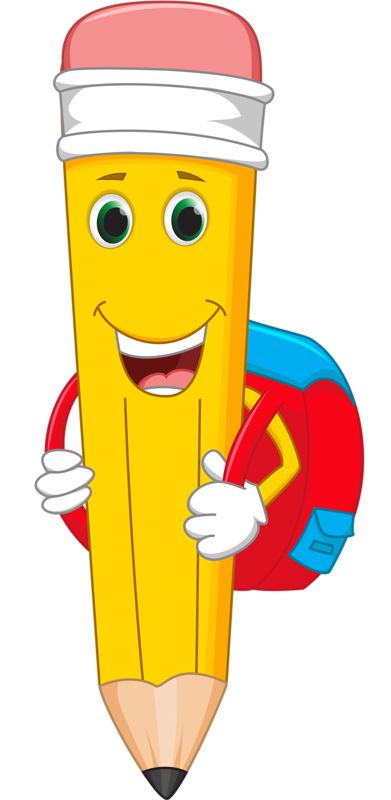